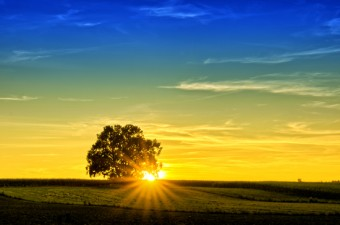 SVETLOBA				Diana Rutar
Svetloba je elektromagnetno sevanje.
Viri svetlobe na Zemlji:
Sončevo sevanje,
odboj svetlobe od Lune,
sevanje drugih zvezd v vesolju,
zemeljski viri svetlobe kot so bioluminiscenca, požari, ognjeniški izbruhi,
antropogeni viri.
Svetlobna energija lahko:
povzroča spremembo temperature,
povzroča premembo agregatnega stanja,
omogoča potek kemijskih reakcij (fotosinteza),
ustvari pogoje, da steče električni tok (sončne celice),
Omogoča, da vidimo.
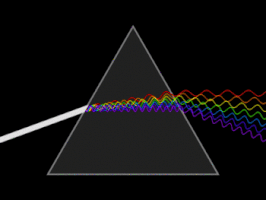 Sonce poleg vidne svetlobe oddaja še:
Rentgenske žarke (mutacije, evolucija), 
UV del spektra (sinteza vitamina D, orientacija v prostoru),
vidni del spektra (fotosinteza, orientacija, komunikacija, aktivnost organizmov),
infrardeči del spektra (toplotna energija).
Vidni spekter je del elektromagnetnega spektra, ki ga vidi človeško oko. Imenuje se vidna svetloba ali pa preprosto svetloba.
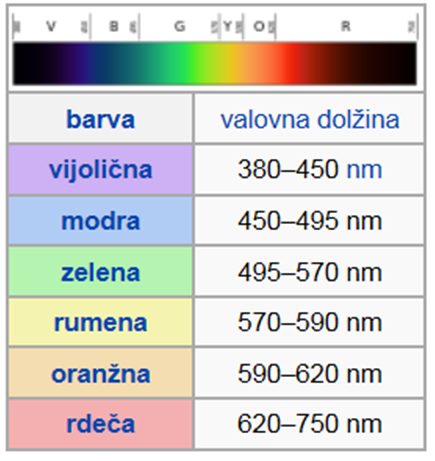 Hitrost svetlobe je osnovna fizikalna konstanta, ki podaja hitrost, s katero se svetloba širi v praznem prostoru.
Na naslednjih straneh imaš nekaj povezav na spletne strani z natančnejšo razlago, s slikami in poskusi.
Vsak dan naredi le tisto, kar piše v navodilih. 
Na spletnih straneh si preberi vsa navodila. 

P.s. Ne pozabi na dnu strani pritisniti naprej.
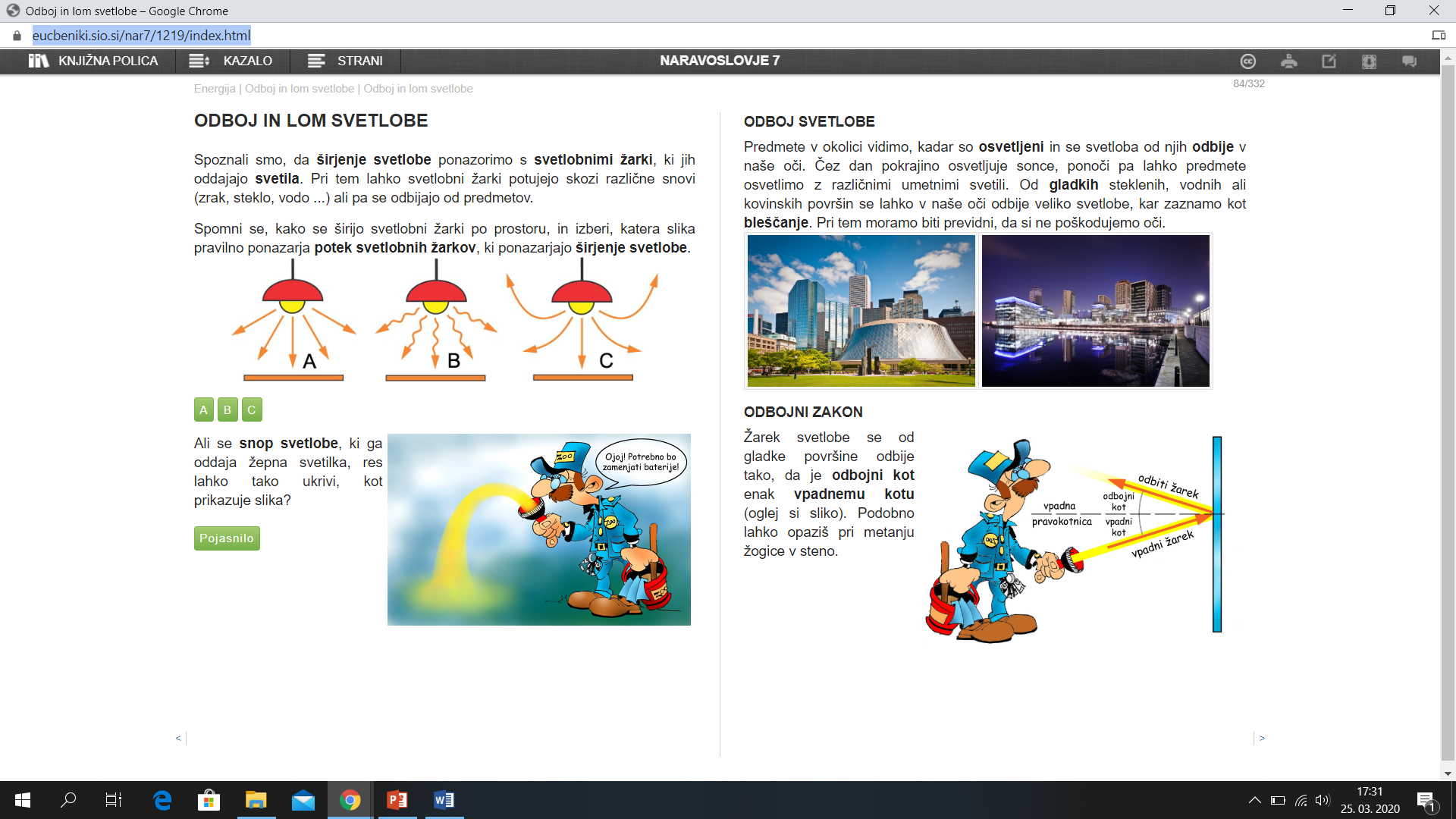 Lom in odboj
Lom in odboj svetlobe
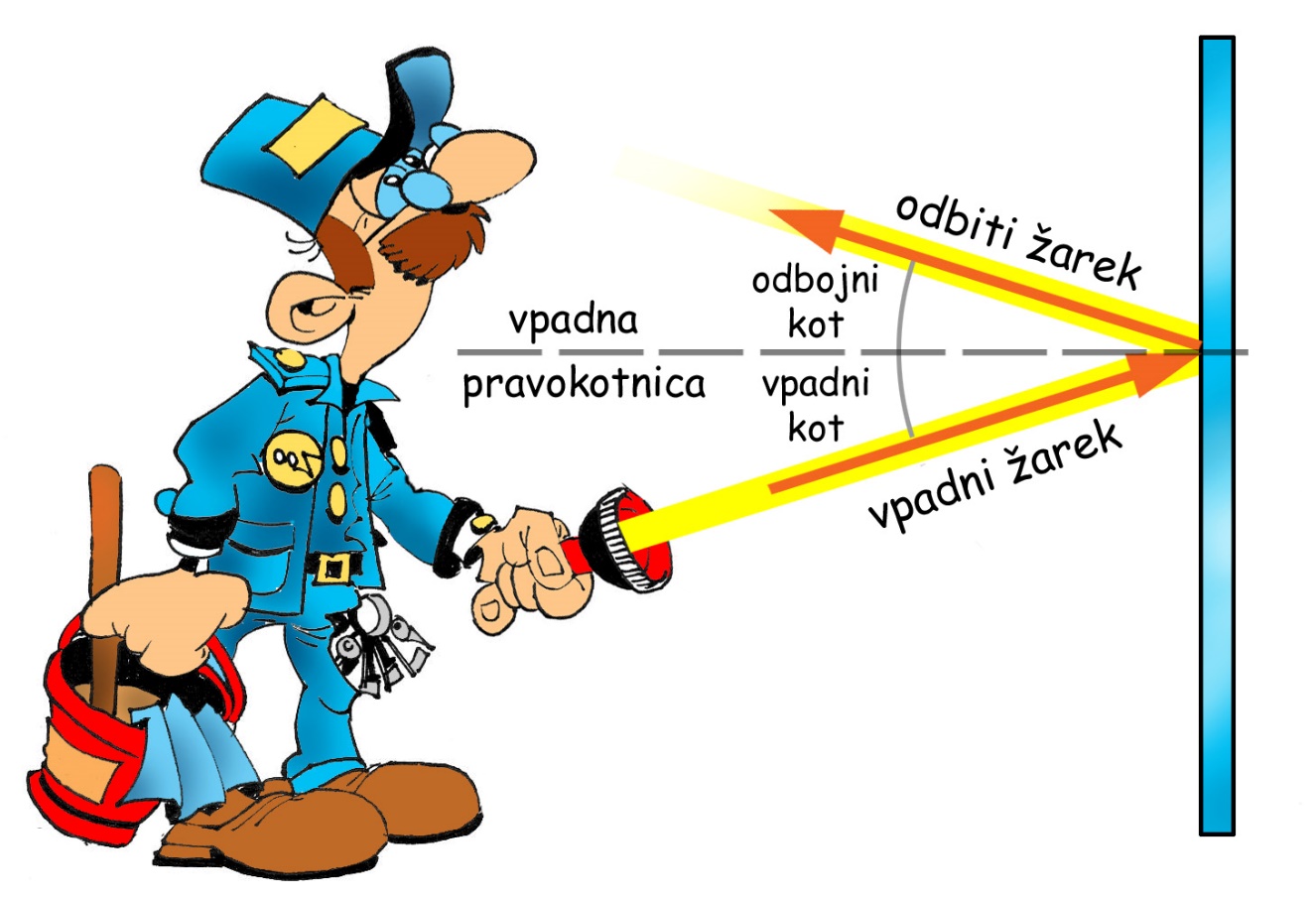 Odboj svetlobe
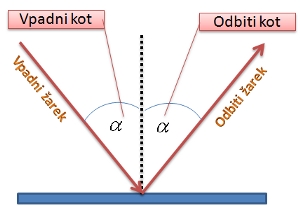 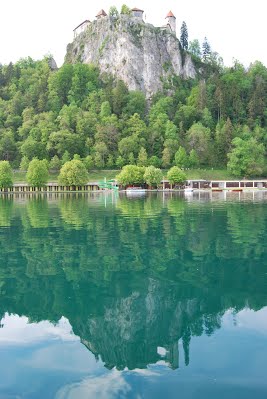 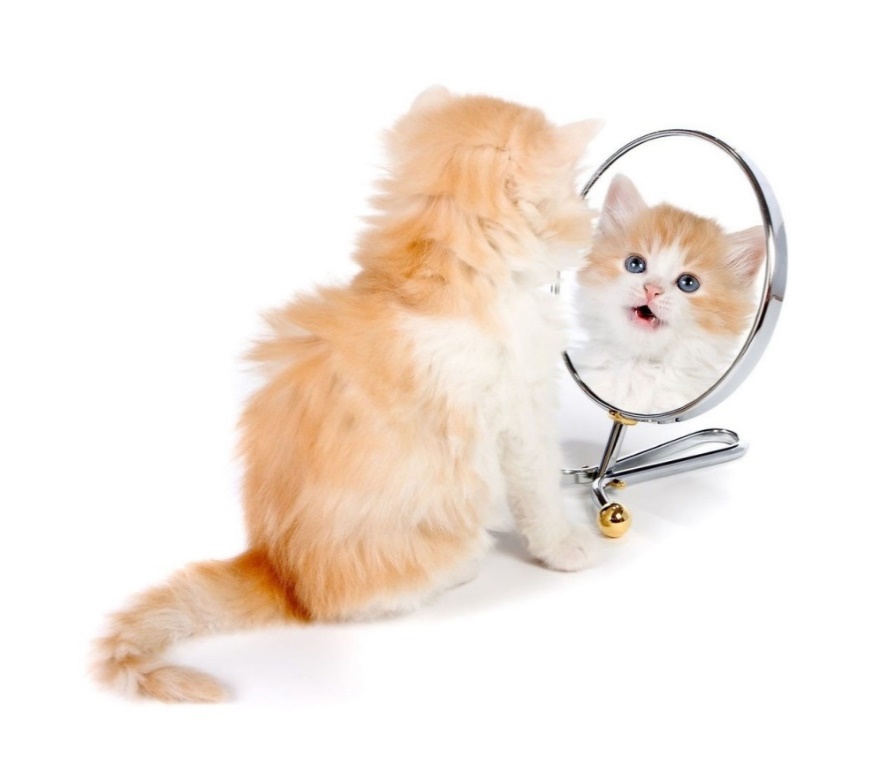 Lom svetlobe
Naredi poskusa
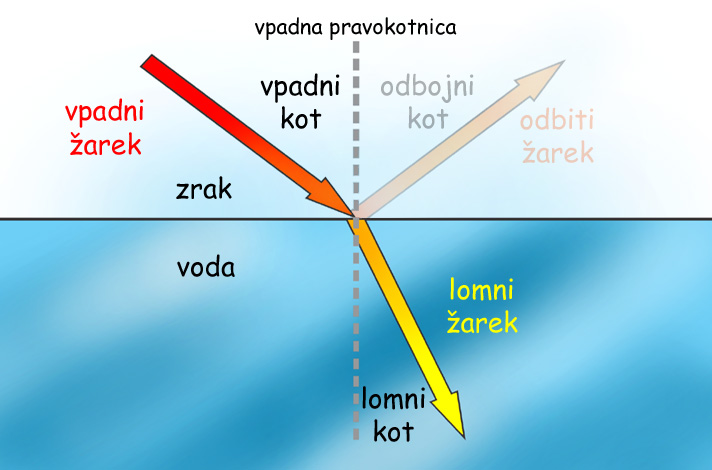 BARVE
Svetloba in barve
Naloge
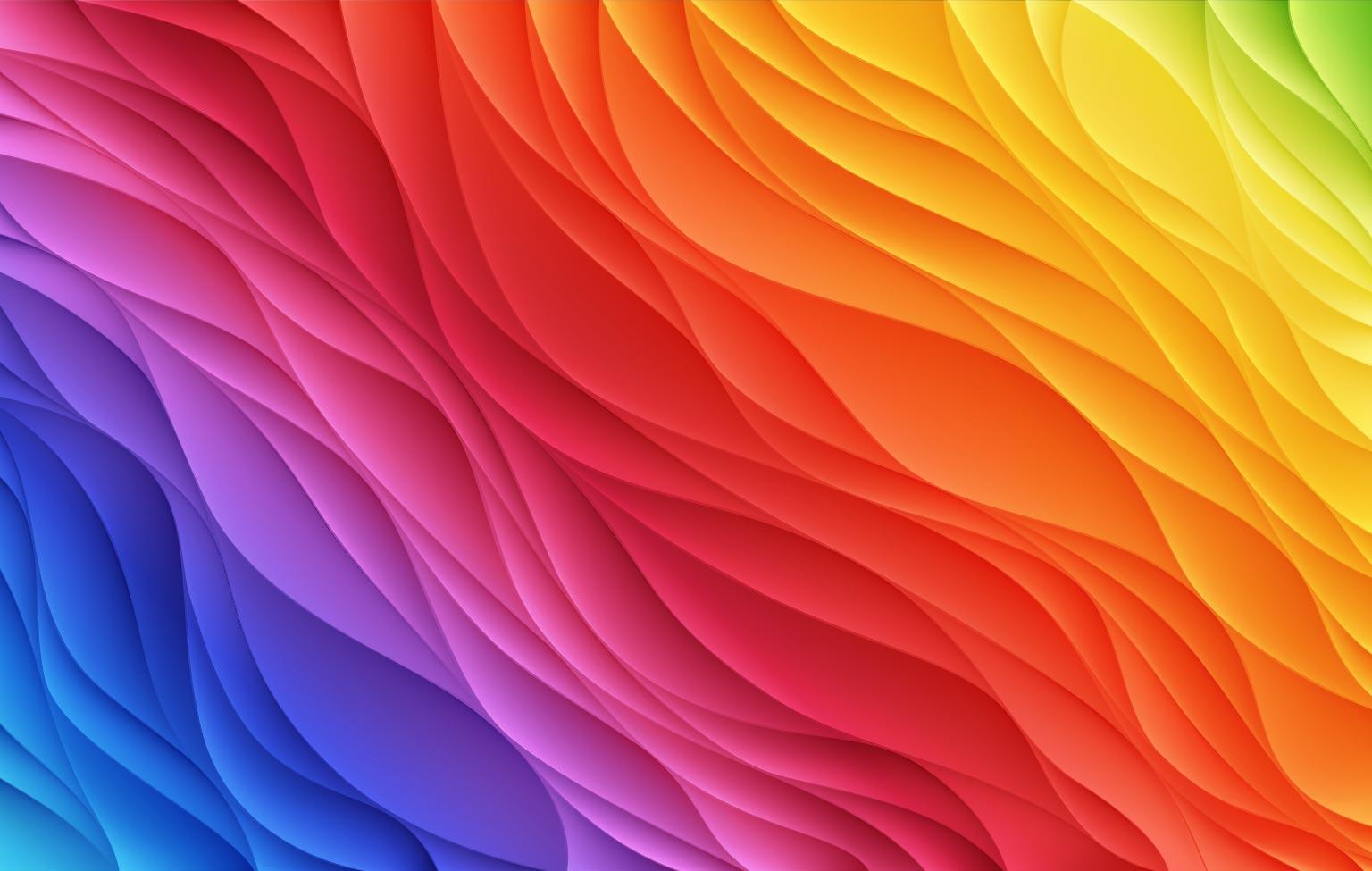 Poskusi/naloge v SDZ